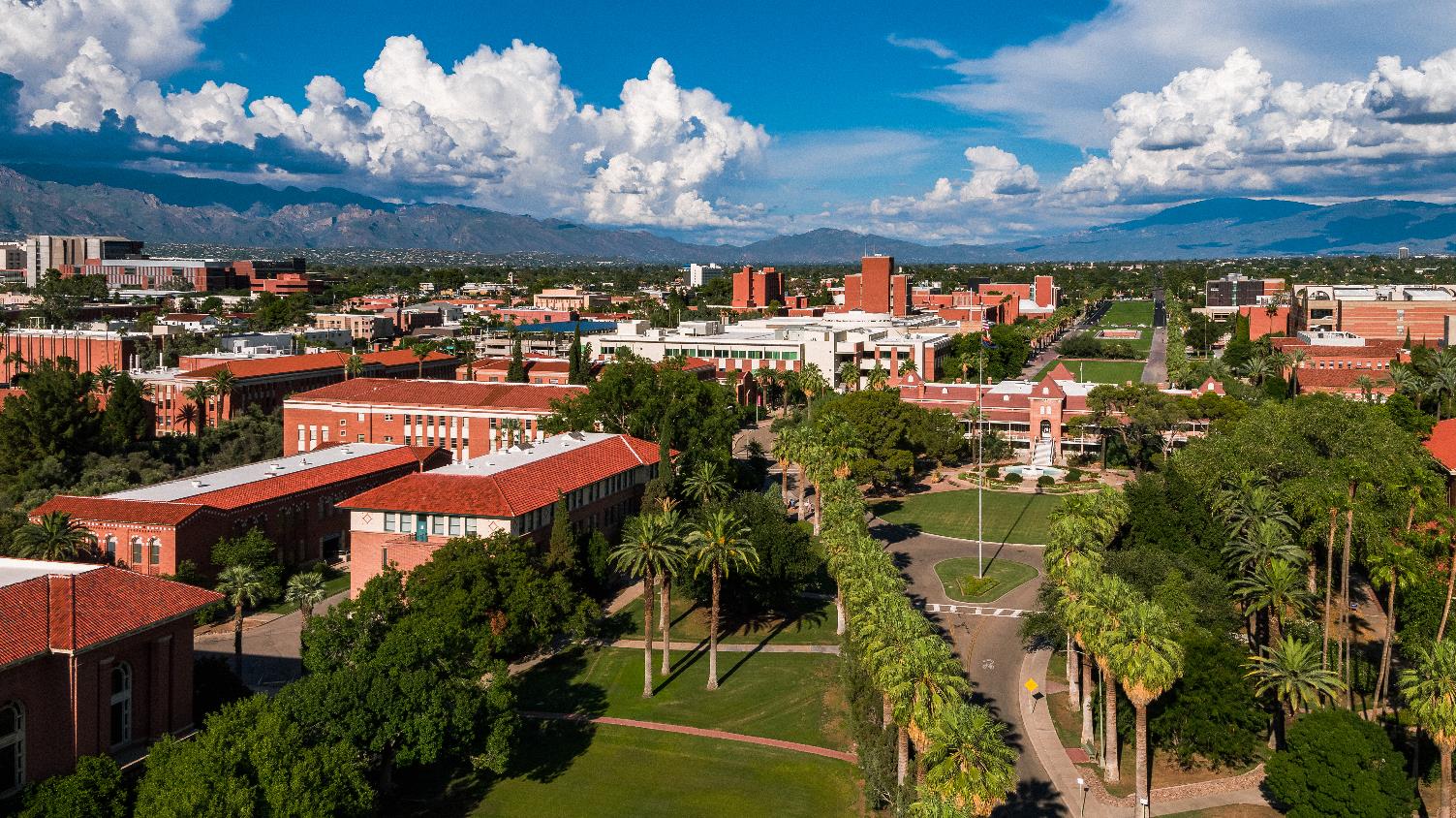 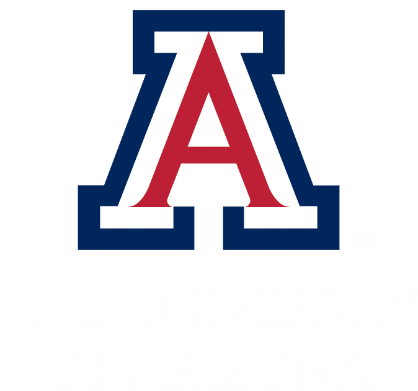 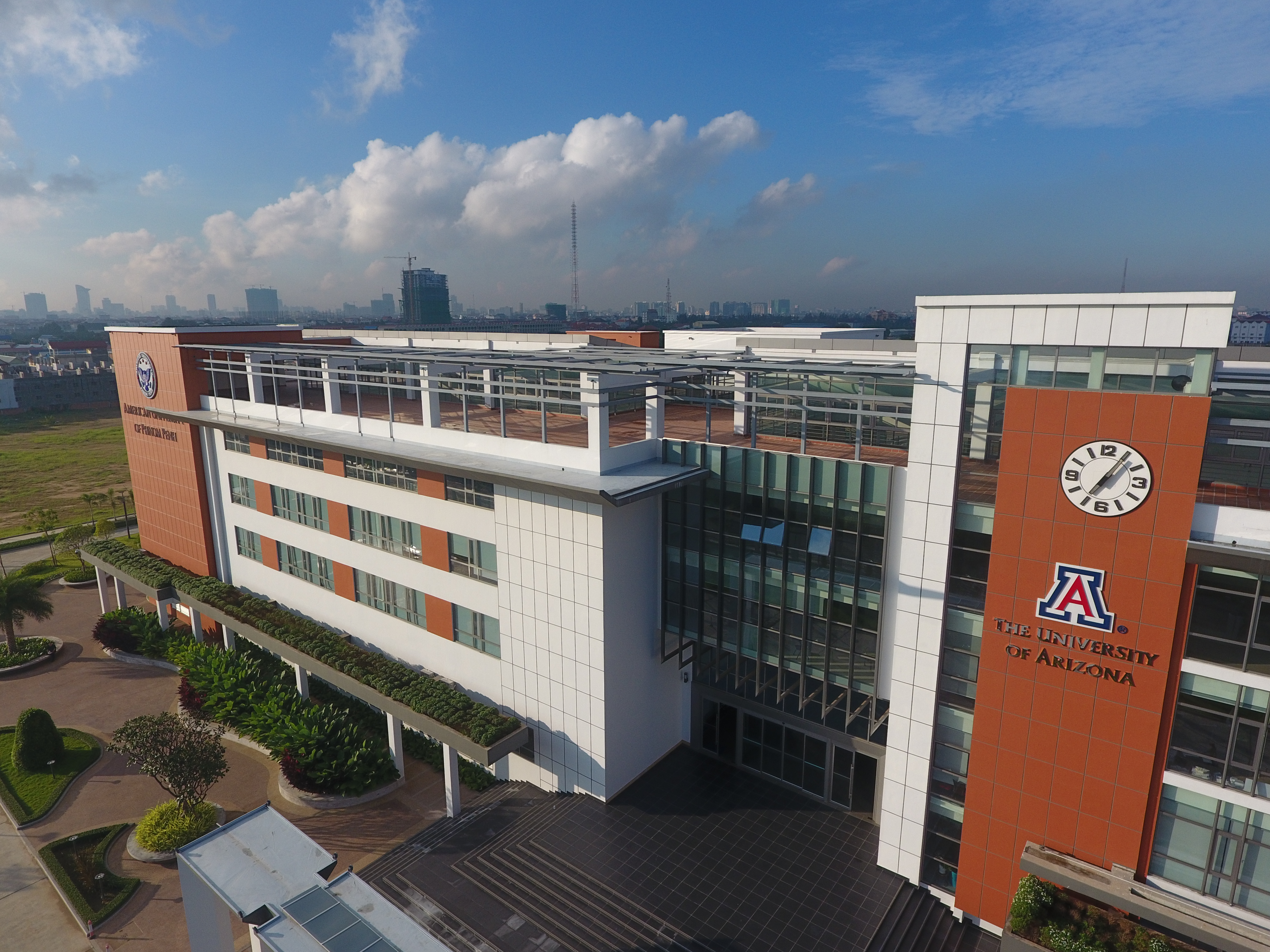 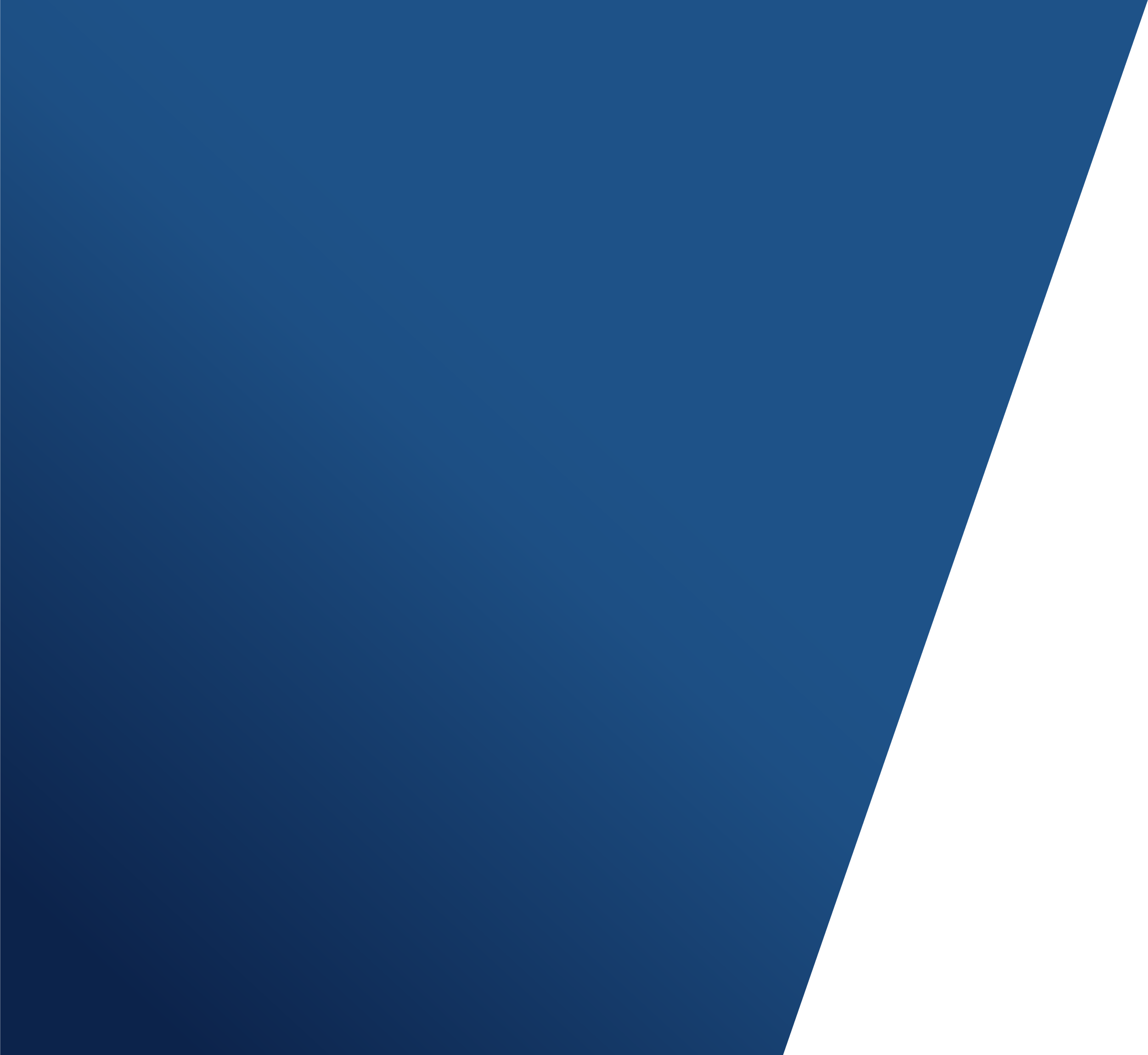 WHAT IS A MICROCAMPUS?
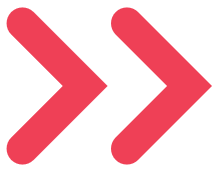 Microcampuses operate at universities worldwide where we collaboratively deliver dual degrees, build capacity with partners, and incubate research. 

Students earn degrees from the University of Arizona and the partner university, including accelerated master’s options.
The American University of Phnom Penh
(Phnom Penh,Cambodia)
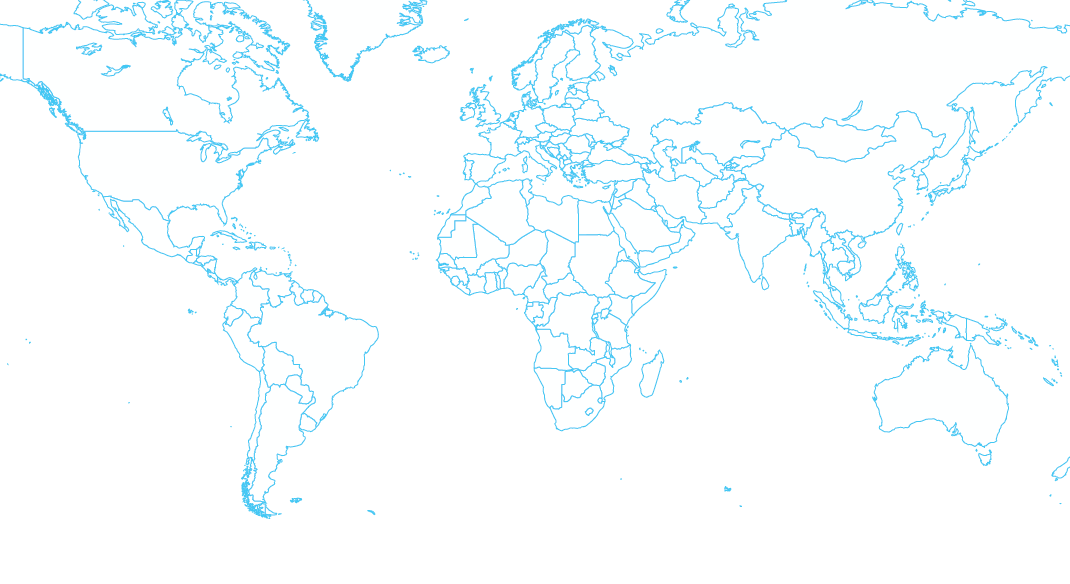 More than 2,000 students earning  a University of Arizona dual degree worldwide.
THIRTEEN MICROCAMPUS LOCATIONS DELIVERING MORE THAN 29 DUAL DEGREE PROGRAMS
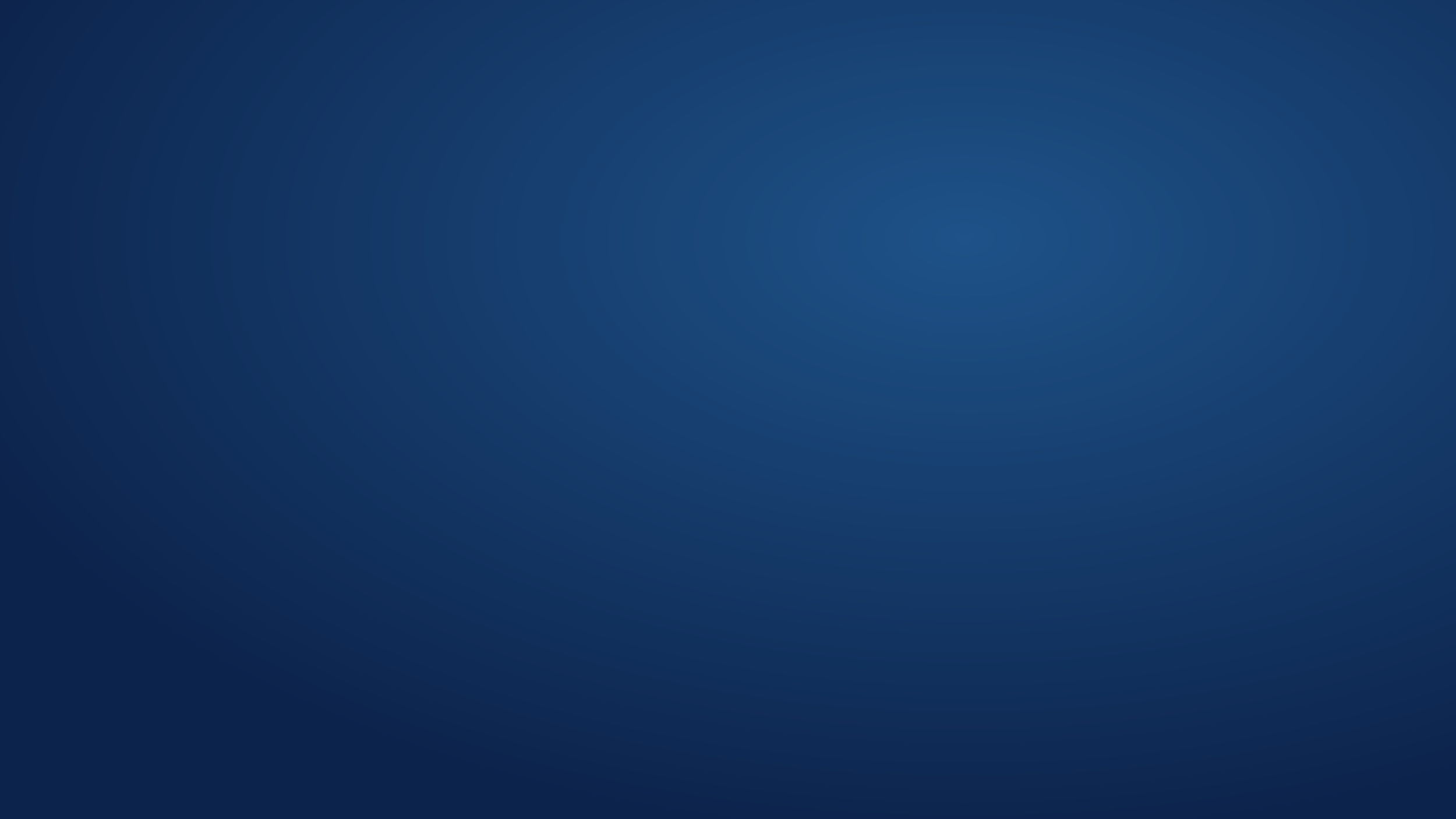 CURRENT MICROCAMPUS DEGREES
     Bachelor’s				      Master’s
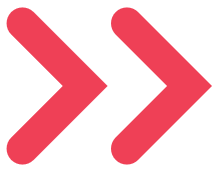 Engineering Management
Innovation, Sustainability, & Entrepreneurship
Cellular and Molecular Medicine
Human Rights Practice
Public Health
Global Media Studies
Law
Communication
Psychology
Statistics and Data Science
Philosophy, Politics, Economics, & Law
Business Administration
Electrical & Computer Engineering
Sustainable Built Environments
Mechanical Engineering
Inclusive Education
Information Science: Data Science 
Applied Biotechnology
Applied Computing
Industrial Engineering
Applied Physics
Materials Science & Engineering
Environmental Science
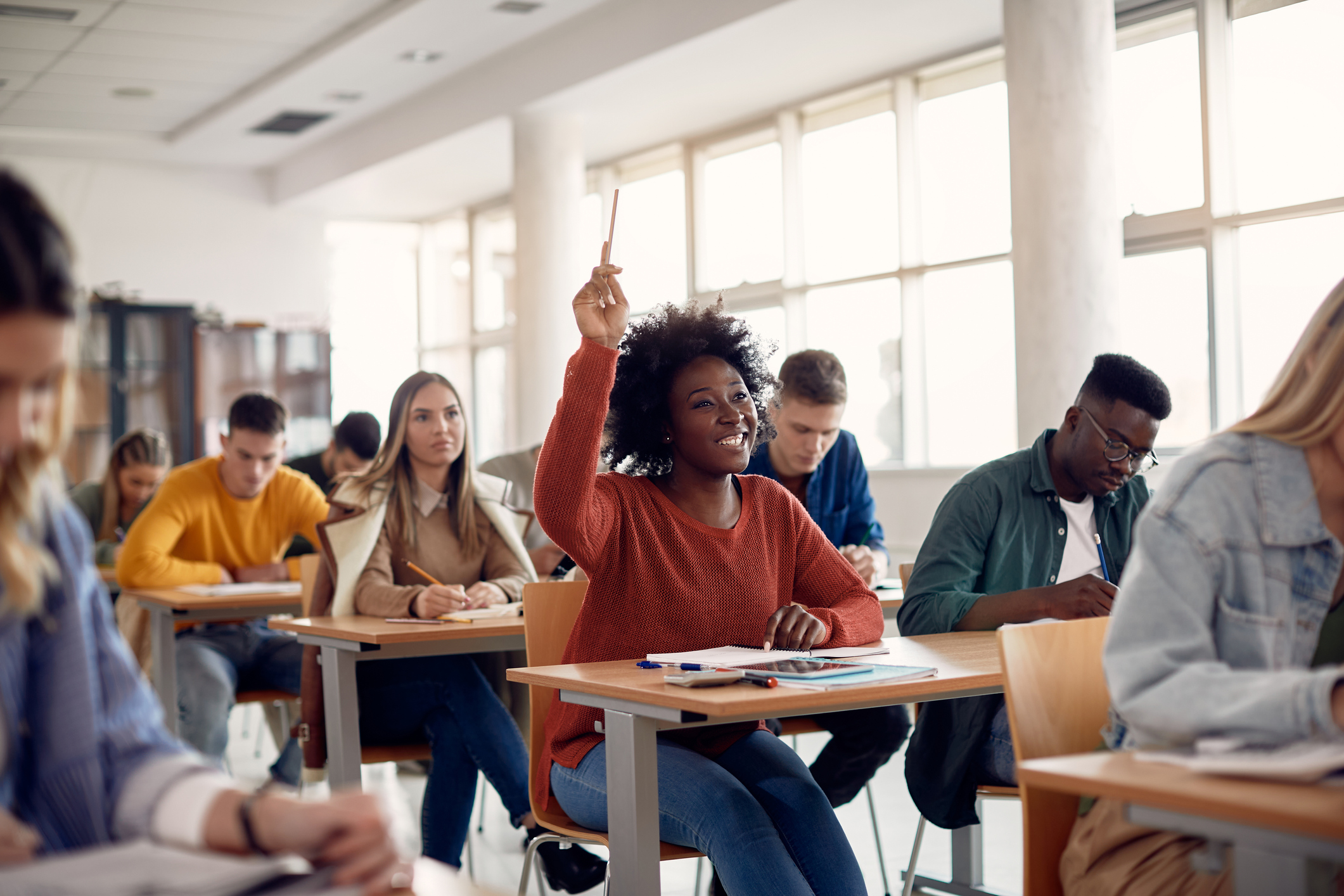 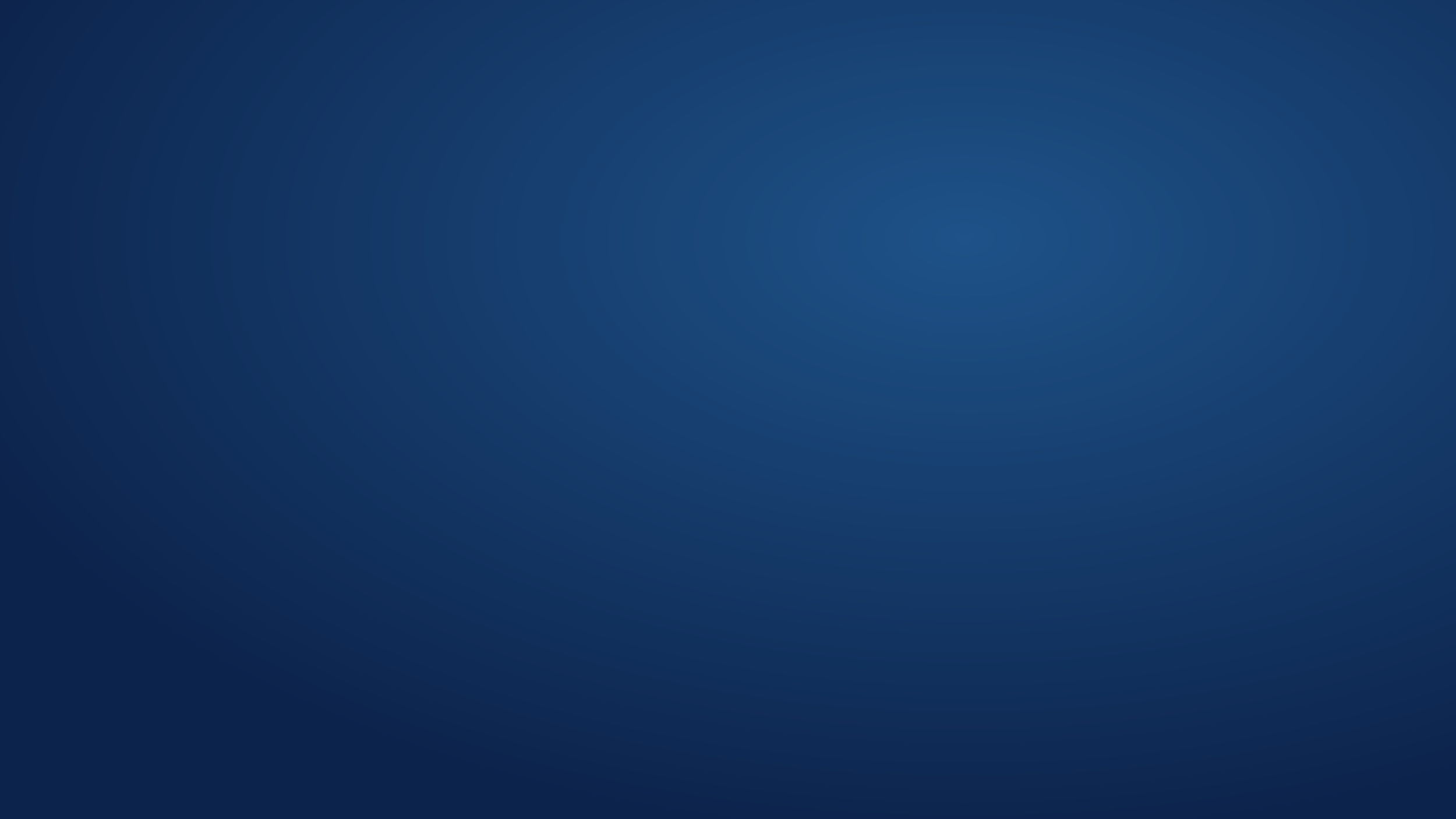 HOW IT WORKS
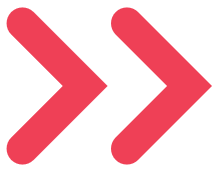 UArizona and Partner Degrees

Two-Way Credit Transfer

Students Dual Enroll

Partner Shares Campus Space

No Added Time-to-Degree

Option to Study in Tucson
(Xian, China)
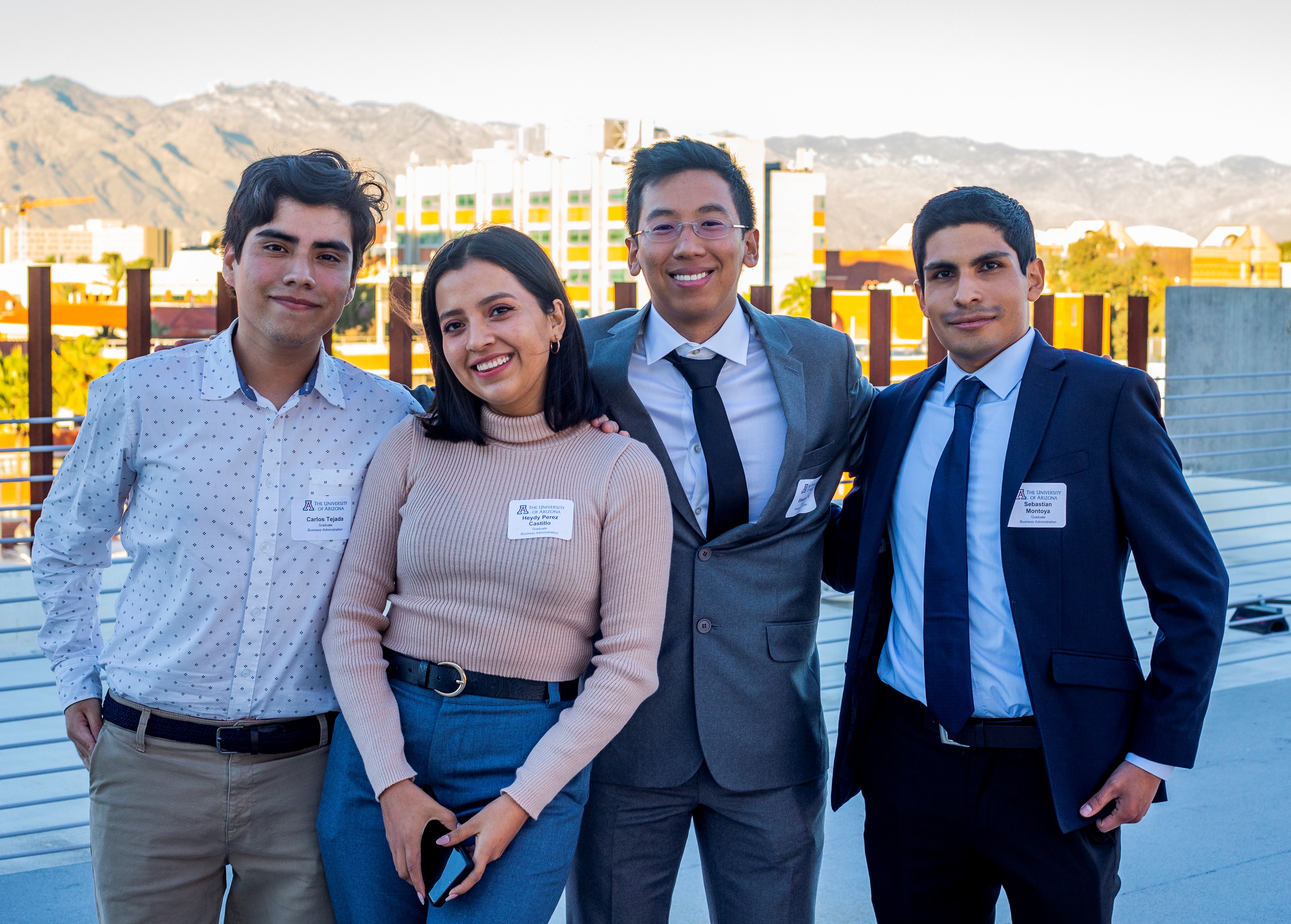 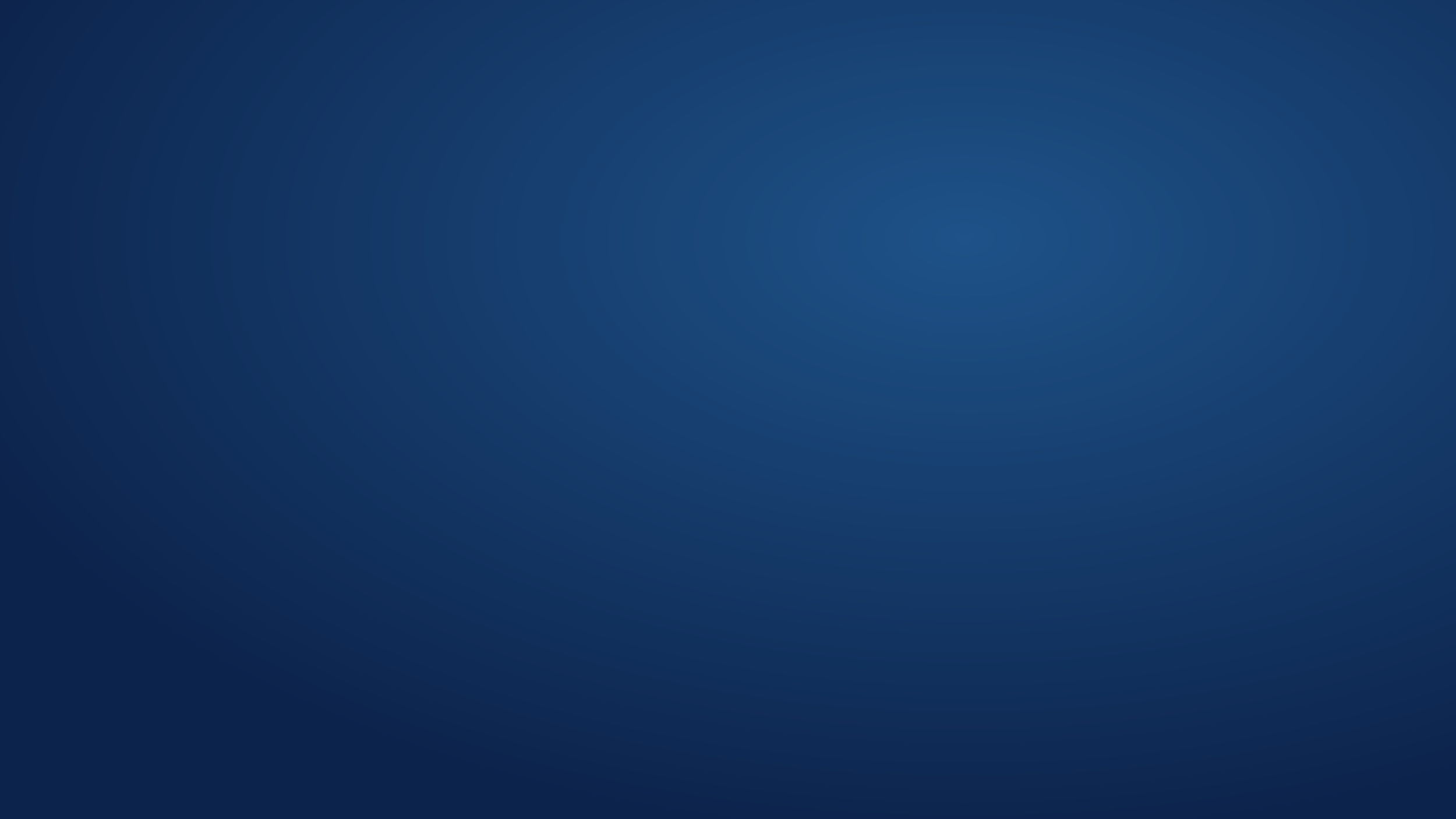 ADVANTAGES FOR STUDENTS
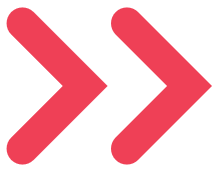 UArizona Association

Variety of Disciplines

Innovative Delivery Modalities

Access to UArizona Resources
 
Career Services

Global Mobility
(Xian, China)
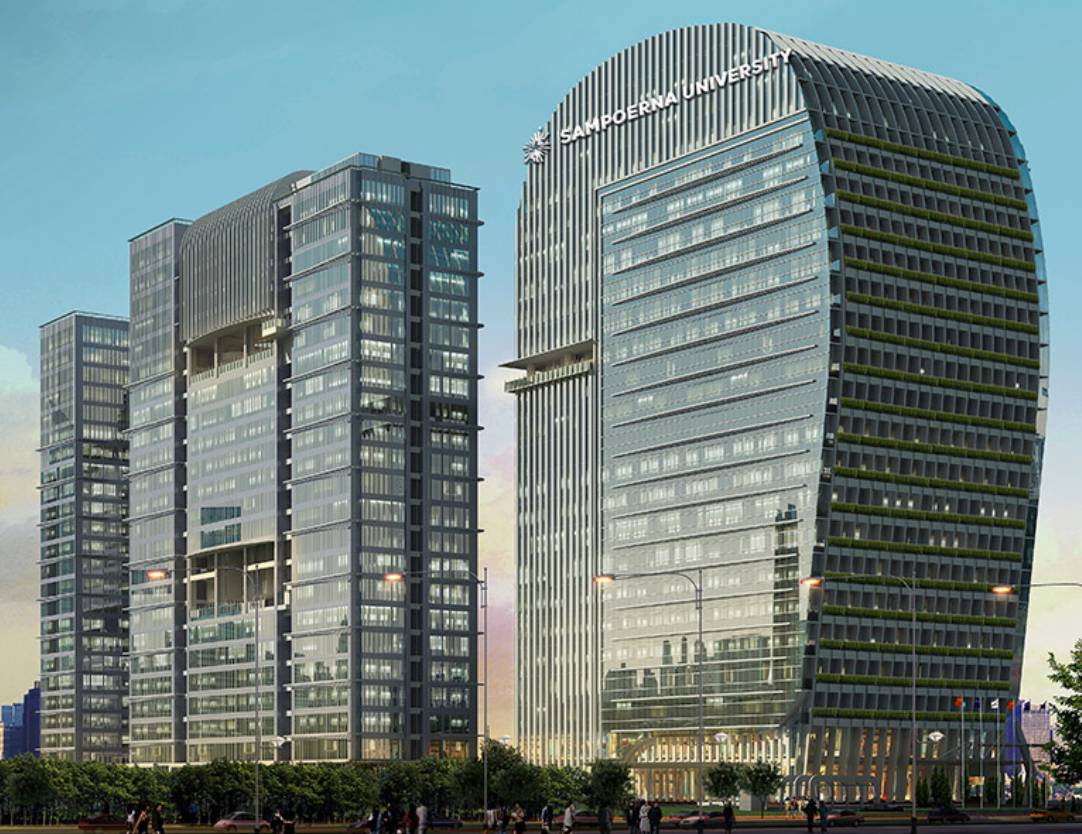 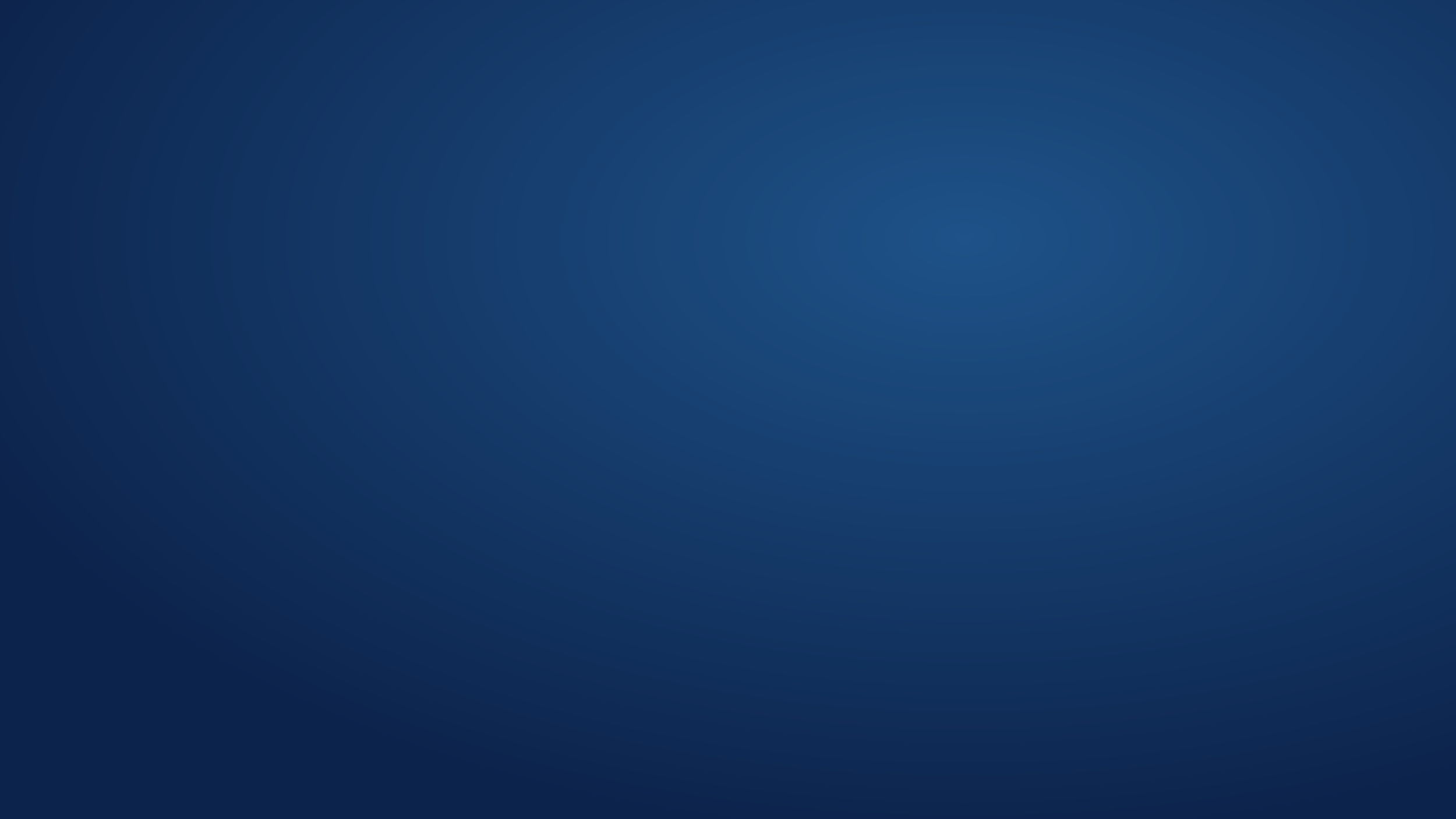 ADVANTAGES FOR PARTNER INSTITUTIONS
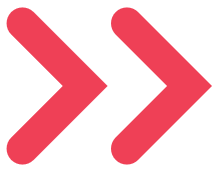 Recruitment Advantage

Networking Opportunities

Shared Revenue 

Research Collaborations & Scholar/ Faculty Exchange
(Xian, China)
(Sampoerna University, Jakarta, Indonesia)
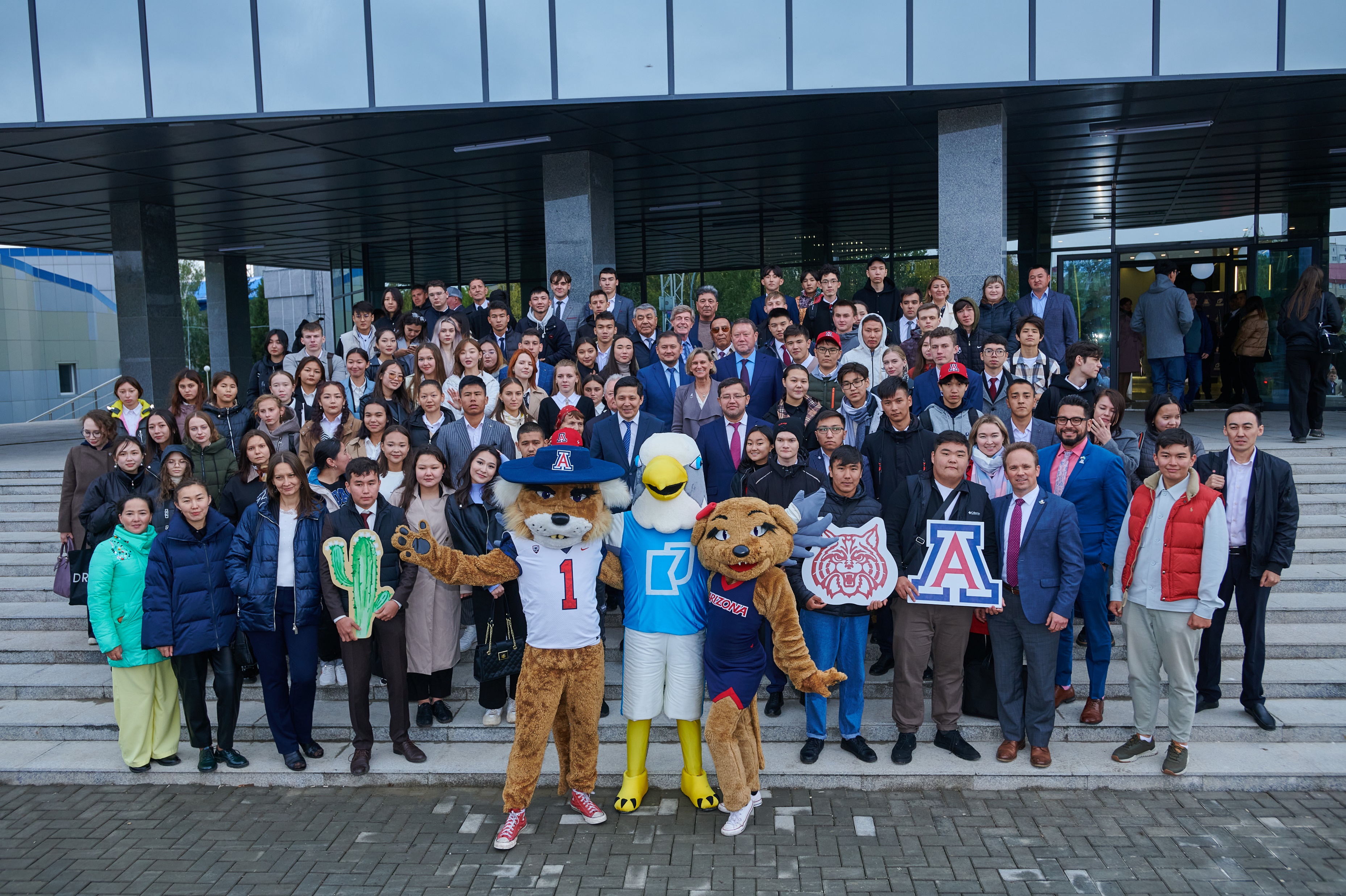 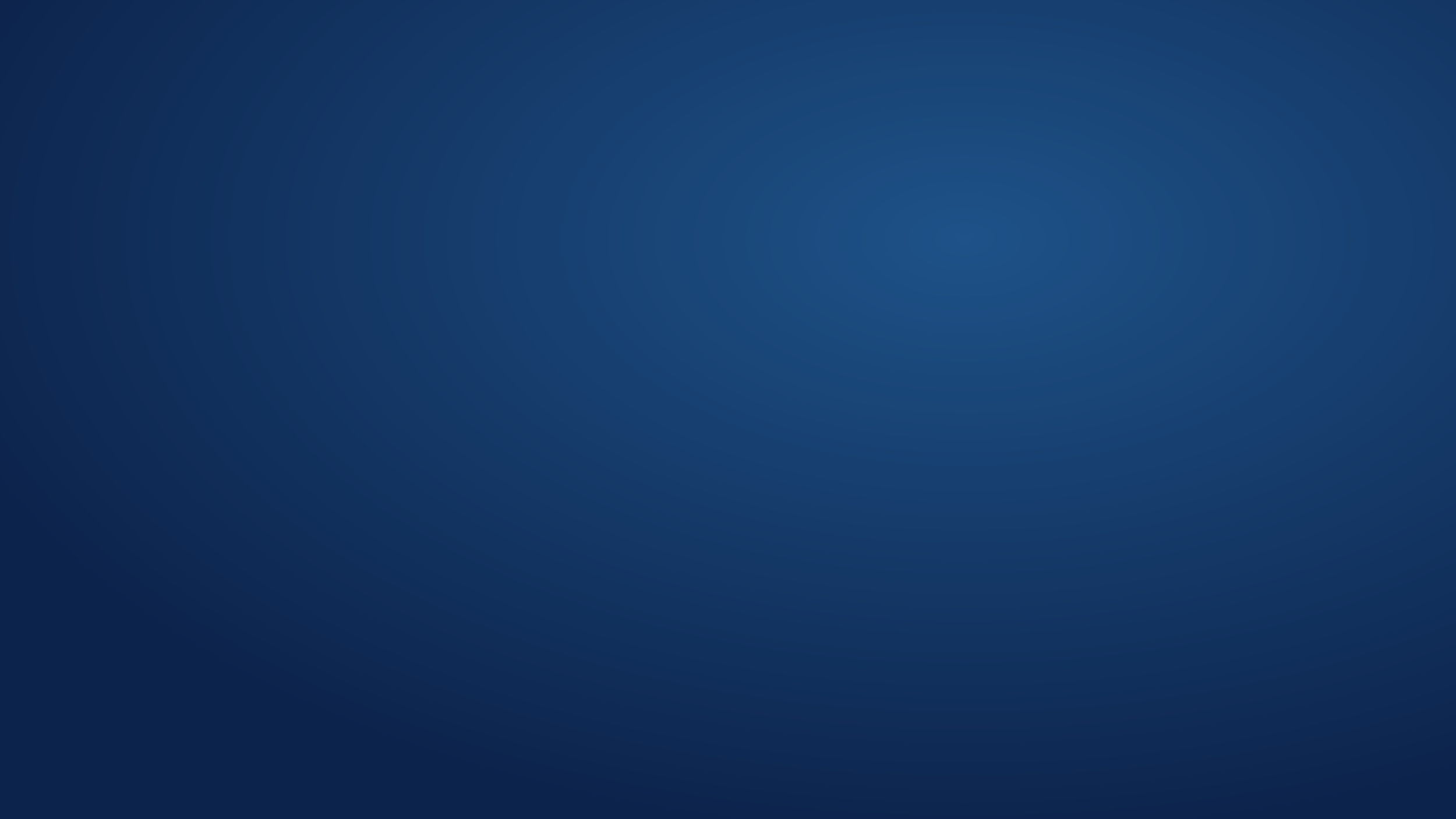 UA PETROPAVL MODEL
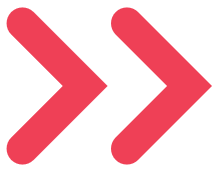 Students are admitted to Kozybayev University AND UArizona in their first year.

Years 1 & 2: Students engage in intensive English language and writing courses.

Year 3: Students take a mix of courses to fulfill degree requirements at both universities.

Year 4: Students study abroad at UArizona for one semester and return to Petropavl to graduate with two degrees.
(Xian, China)
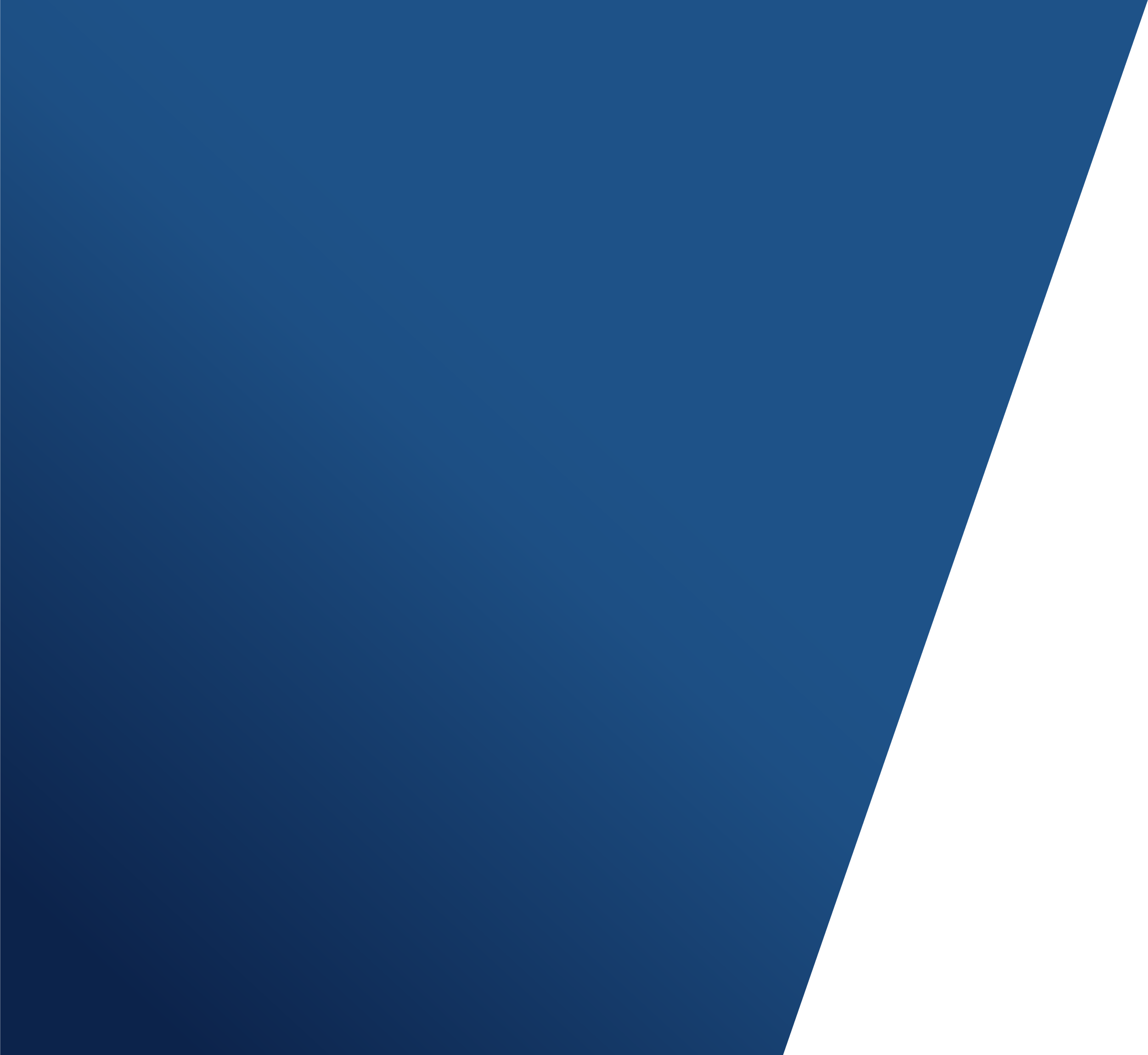 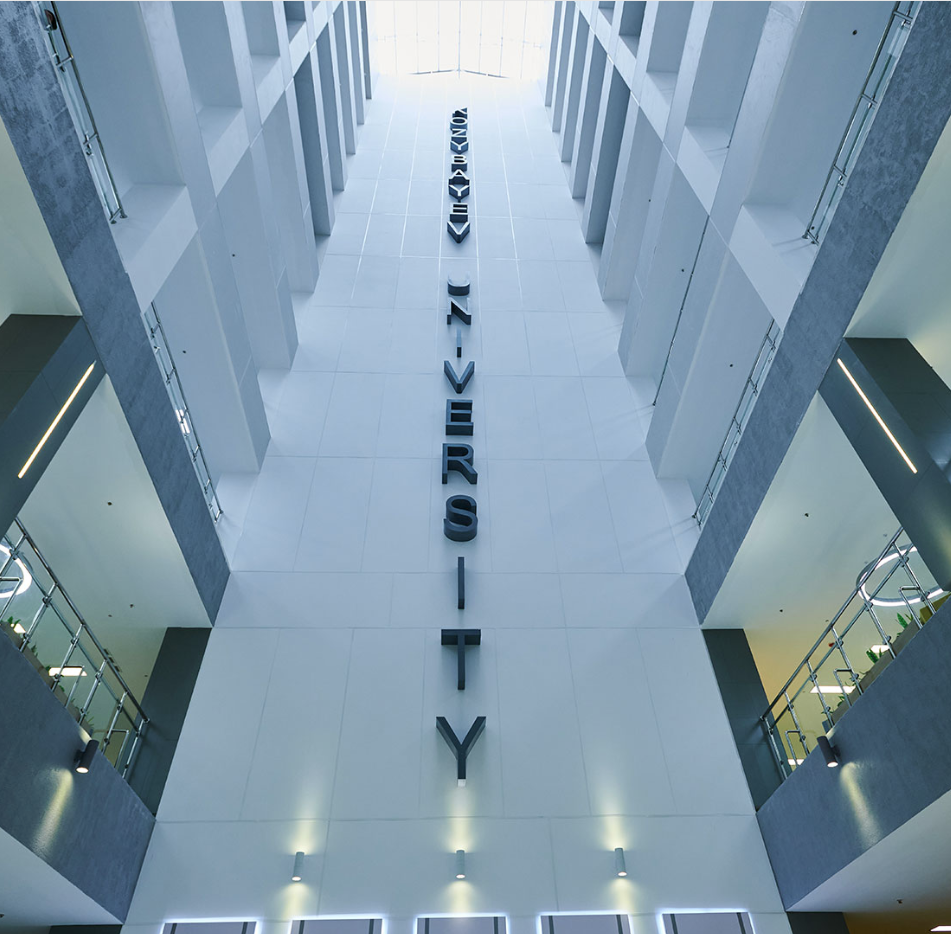 UA PETROPAVL PROGRAMS
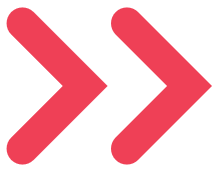 BS in Applied Biotechnology (Fall 2022)

BS in Information Science: Data Science (Fall 2022)

BSE in Inclusive Education (Fall 2023)

Cohort 1 (Fall 2022): 41 Students

Cohort 2 (Fall 2023): 326 Students (projected enrollment)

Potential Future Program: Business, Engineering, Health/Medicine
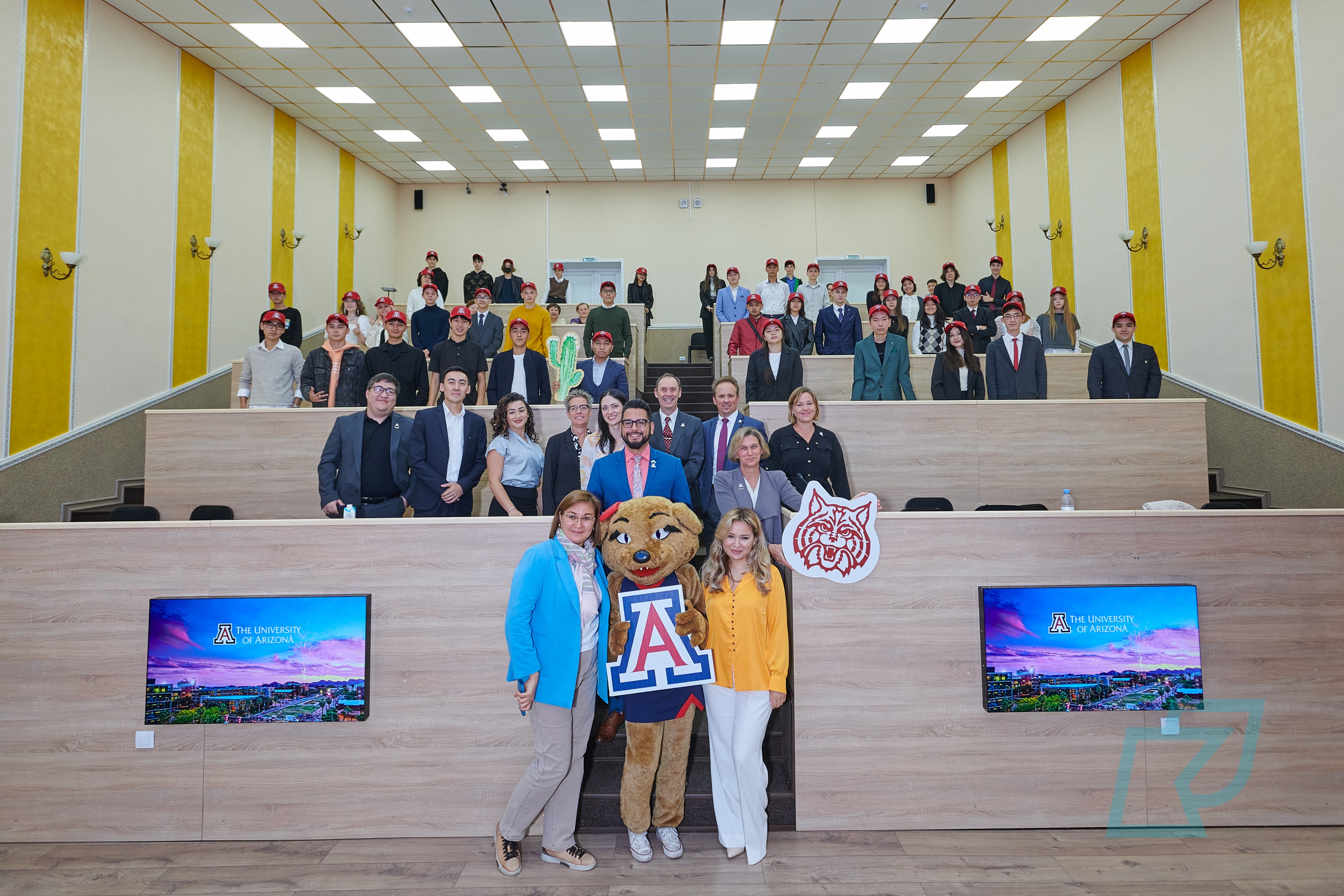 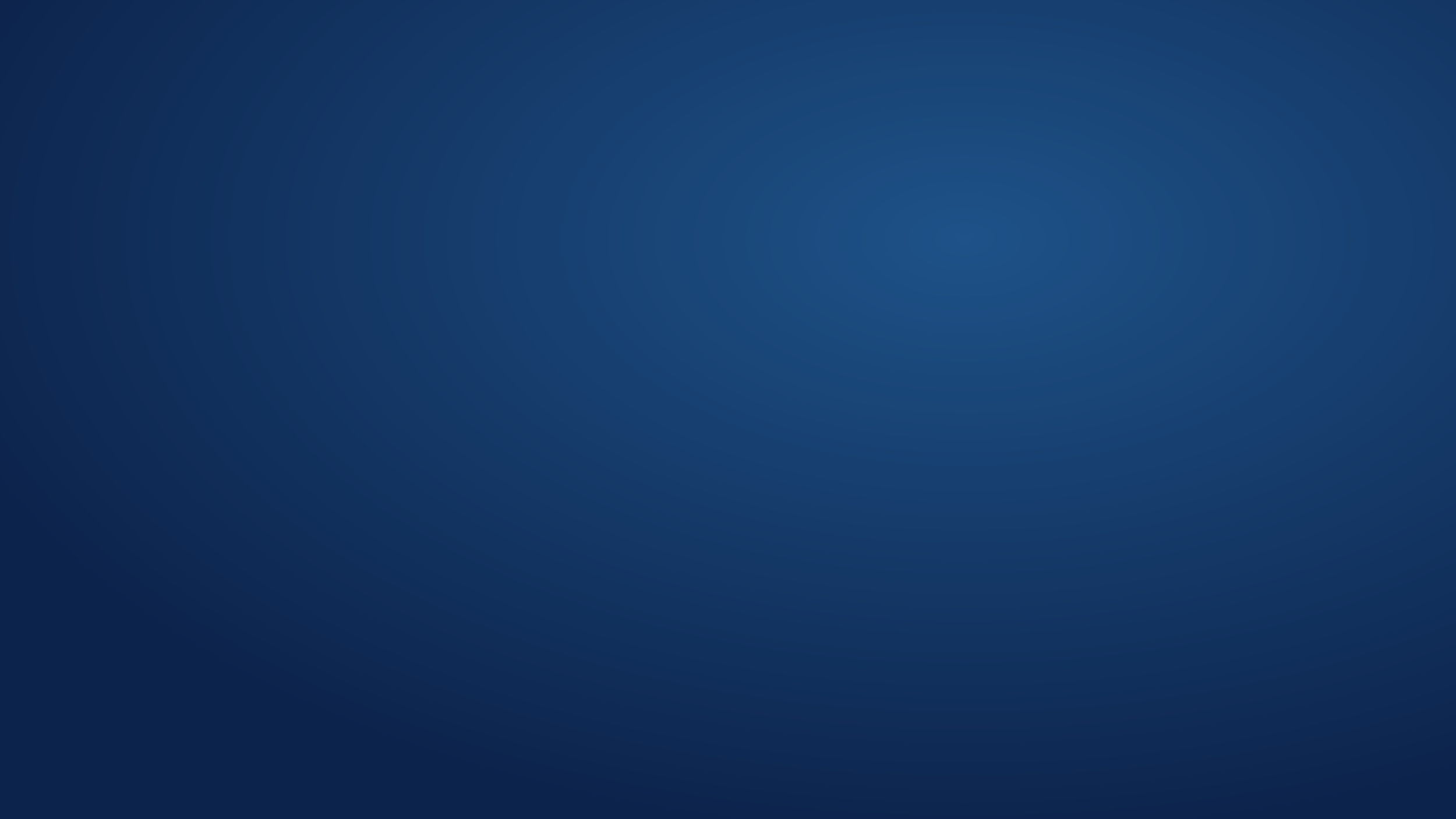 FACULTY EXCHANGE/ RESEARCH COLLABORATION
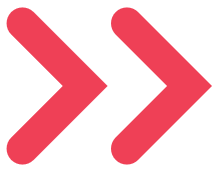 Bolashak International Scholarship Program

1 Faculty in 2022; 4 Faculty in 2023

Research collaboration in multiple areas, including plant diseases and pathology, biotechnology, rangeland restoration, climate change, and water sustainability.

Kozybayev University has consulted with UArizona on the design of a laboratory building with over 70 modernized lab spaces and state-of-the-art equipment.
(Xian, China)
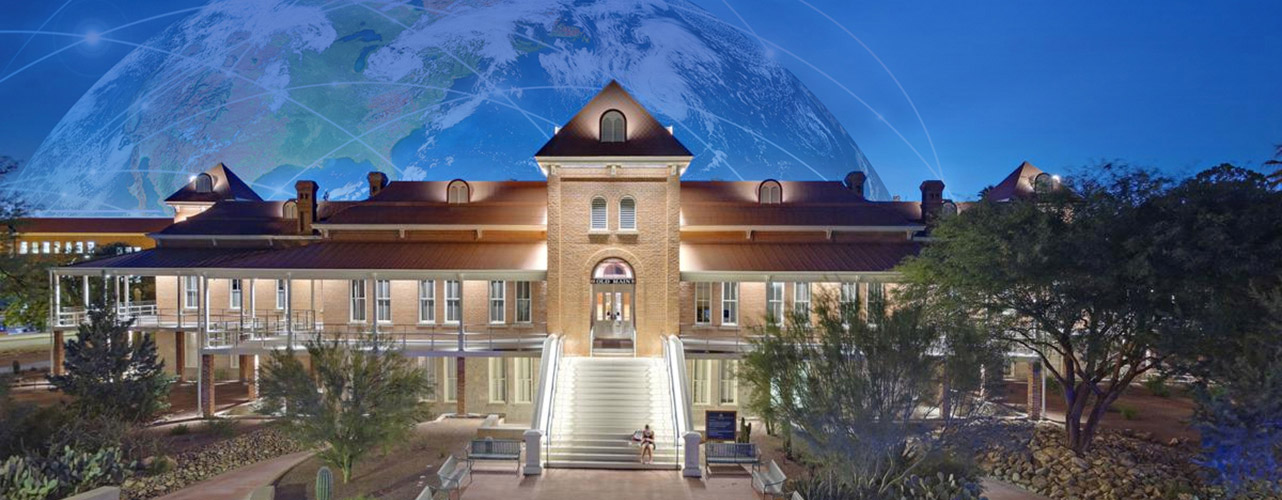 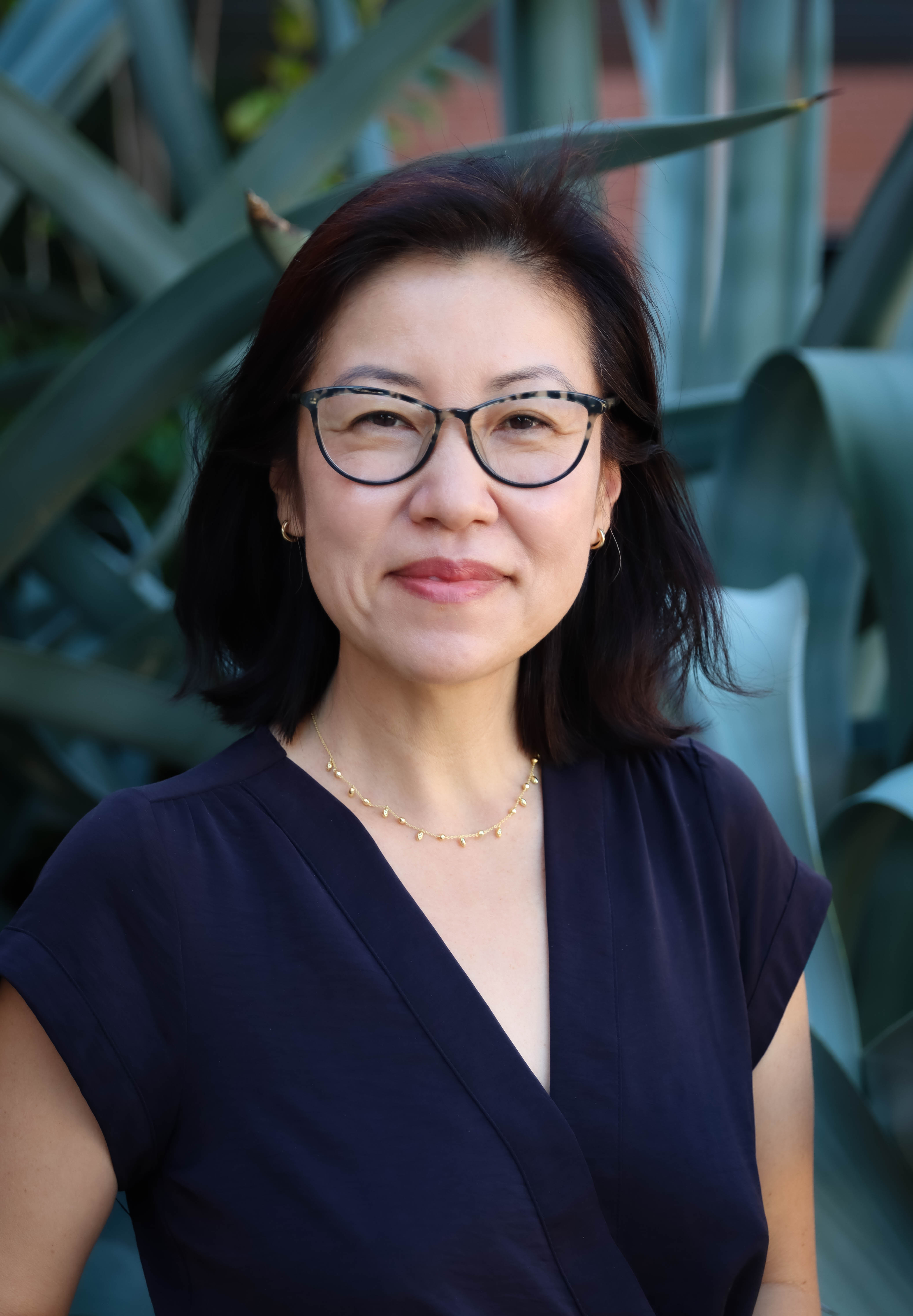 jennylee@arizona.edu
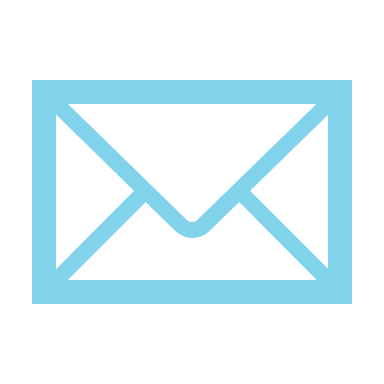 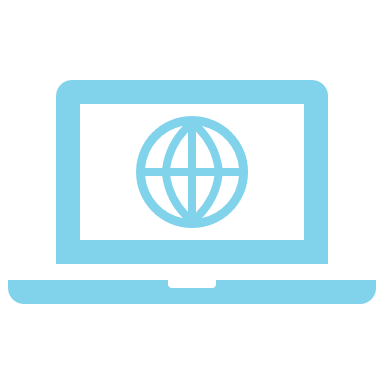 petropavl.arizona.edu

microcampus.arizona.edu
Dr. Jenny Lee
Vice President, Arizona International and Dean, International Education
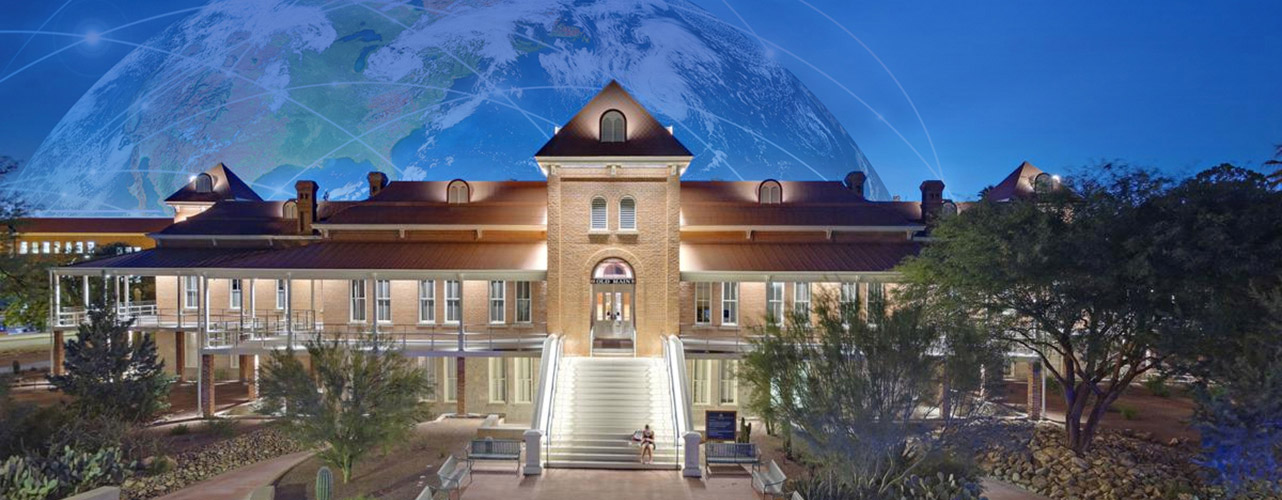 THANK YOU
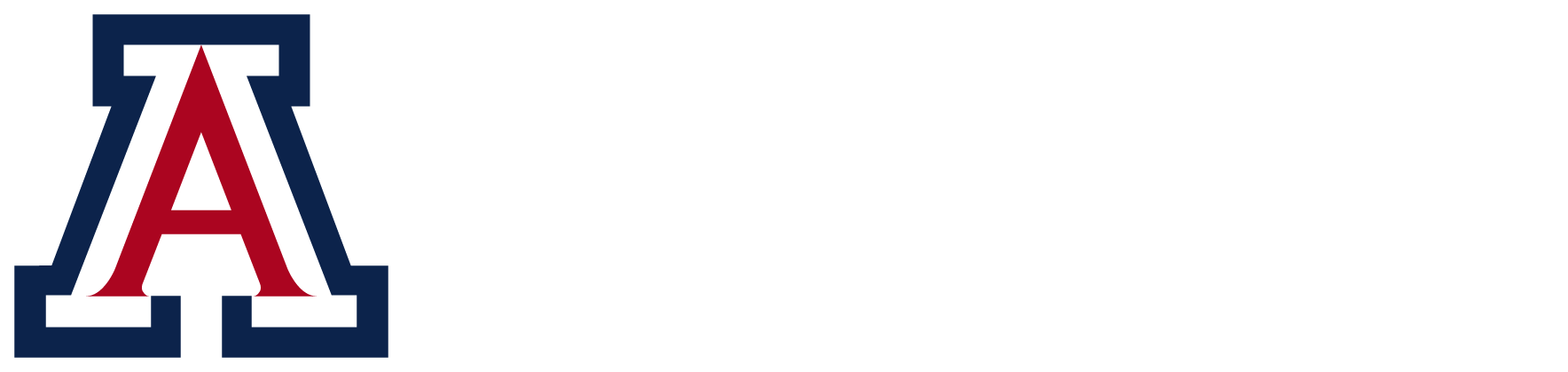